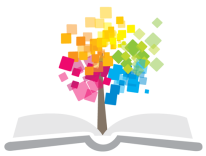 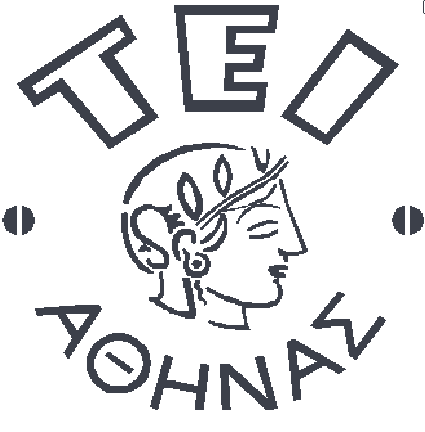 Ανοικτά Ακαδημαϊκά Μαθήματα στο ΤΕΙ Αθήνας
Βελτιστοποίηση Ενεργειακών ΣυστημάτωνEργαστήριο Matlab
Ενότητα 10: Συστήματα Ασαφούς Λογικής (Fuzzy Logic Systems)
Μ. Σαμαράκου, Δ. Μητσούδης, Π. Πρεντάκης 
Τμήμα Μηχανικών Ενεργειακής Τεχνολογίας
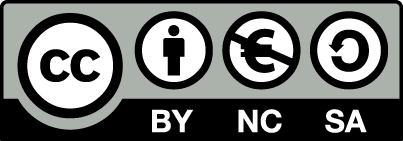 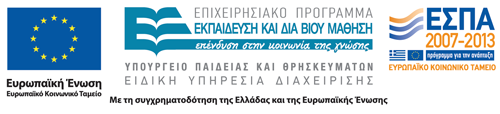 Περιεχόμενα
Εισαγωγή,
Ασαφής ελεγκτής,
Το εργαλείο Fuzzy Logic του MATLAB.
1
Σύστημα Ελέγχου Μεταφοράς(1 από 4)
Στα συστήματα ελέγχου μεταφοράς ανιχνεύεται η ταχύτητα του συρμού και η δύναμη πέδησης που εφαρμόζεται από ένα ευέλικτο σύστημα έξυπνων κανόνων, έτσι ώστε ο συρμός να σταματήσει στο κατάλληλο σημείο, με βάση κάποιο προδιαγεγραμμένο σχέδιο επιβράδυνσης.
2
Σύστημα Ελέγχου Μεταφοράς(2 από 4)
Έχοντας επιλεγμένο το input1,
3
Σύστημα Ελέγχου Μεταφοράς(3 από 4)
Έχοντας επιλεγμένο το input1,
αλλάζουμε στην περιοχή Current Variable το όνομα (Name) της μεταβλητής εισόδου γράφοντας Speed
4
Σύστημα Ελέγχου Μεταφοράς(4 από 4)
Επιλέγοντας το output1 με ένα απλό κλίκ, αλλάζουμε στην περιοχή Current Variable το όνομα (Name) της μεταβλητής εξόδου σε BreakingForce
5
Αλλαγή των ονομάτων των μεταβλητών
6
Ρυθμίσεις των μεταβλητών
Επιλέγοντας από το MENU: 
Edit > Membership Functions ή 
Ctrl+2 ή 
πατώντας διπλό κλίκ πάνω σε κάποια από τις μεταβλητές εισόδου-εξόδου (Speed-BreakingForce), 
ανοίγει το παράθυρο Membership Function Editor, όπου μπορούμε να ρυθμίσουμε τους χώρους των μεταβλητών.
7
Ρυθμίσεις μεταβλητής Speed(1 από 11)
Θεωρούμε τον χώρο των ταχυτήτων  
X=[Tr-10, Tr+30] (km/h)  
όπου ενδεικτικά θεωρείται ως Tr = 50 km/h και συνεπώς 
X=[40, 80] (km/h).
8
Ρυθμίσεις μεταβλητής Speed(2 από 11)
9
Ρυθμίσεις μεταβλητής Speed(3 από 11)
με αντίστοιχες συναρτήσεις συμμετοχής τις:
10
Ρυθμίσεις μεταβλητής Speed(4 από 11)
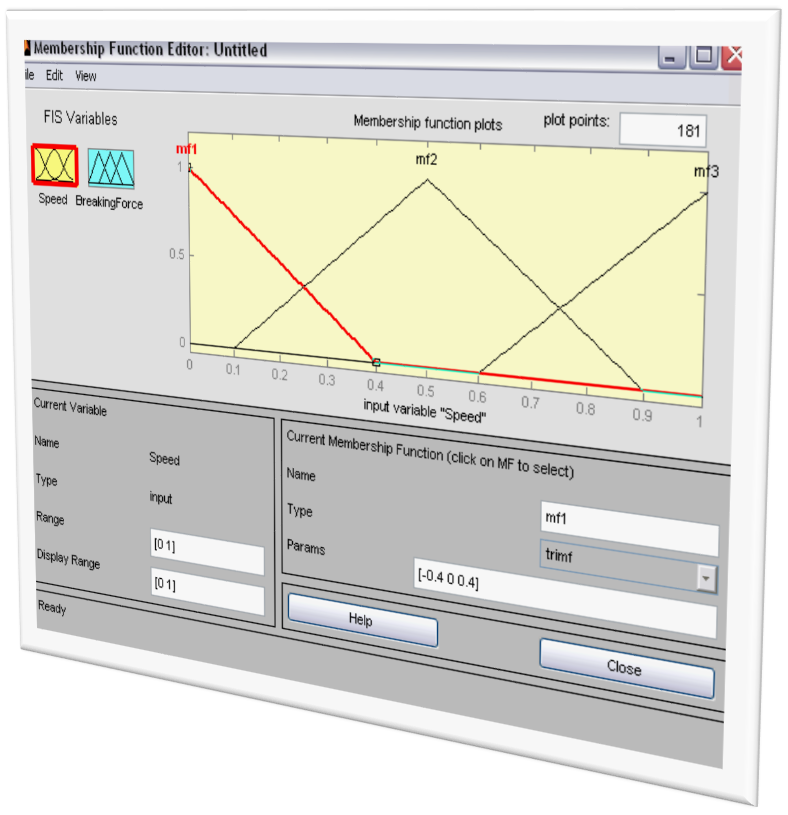 Για να καθορίσουμε τις παραπάνω ρυθμίσεις στο μοντέλο μας, πρέπει στο παράθυρο Membership Function Editor, που έχουμε ανοίξει να κάνουμε τα εξής:
11
Ρυθμίσεις μεταβλητής Speed(5 από 11)
Επιλέγουμε την γραμμή mf1 της μεταβλητής από το διάγραμμα με ένα κλίκ πάνω σε αυτήν (θεωρείται επιλεγμένη όταν έχει γίνει κόκκινη)
12
Ρυθμίσεις μεταβλητής Speed(6 από 11)
Στην περιοχή Current Variable, ορίζουμε:
Range: [40 80]
Display Range: [40 80]
13
Ρυθμίσεις μεταβλητής Speed(7 από 11)
Στην περιοχή Current Membership Function, ορίζουμε:
Name: Around_Tr
Type: gbellmf
Params: [15 2 40]
14
Ρυθμίσεις μεταβλητής Speed(8 από 11)
Για την mf2 ανάλογα, στην περιοχή Current Membership Function, ορίζουμε:
Name:ModeratelyAboveTr
Type: gbellmf
Params: [5 2 65]
15
Ρυθμίσεις μεταβλητής Speed(9 από 11)
Για την mf3 ανάλογα, στην περιοχή Current Membership Function, ορίζουμε:
Name:HightlyAboveTr
Type: gbellmf
Params: [10 2 80]
16
Ρυθμίσεις μεταβλητής Speed(10 από 11)
Membership Function Editor  μετά από τις ρυθμίσεις της μεταβλητής εισόδου
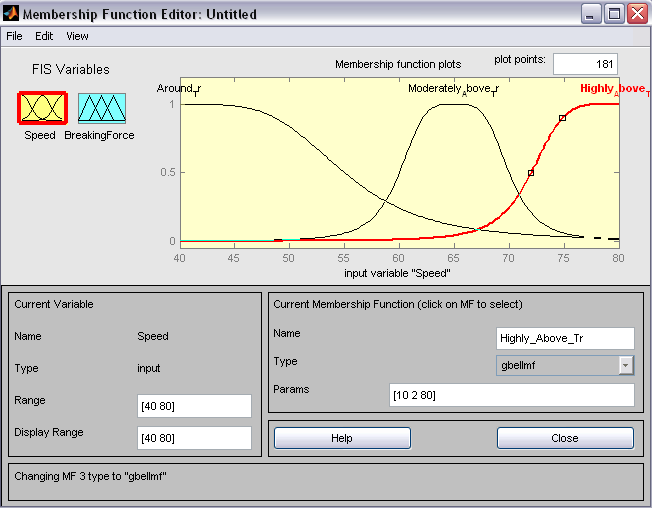 17
Ρυθμίσεις μεταβλητής BreakingForce
Επιλέγουμε από τις FIS Variables την μεταβλητή εξόδου (BreakingForce) 
Θεωρούμε το χώρο της δύναμης πέδησης που εφαρμόζεται ως Y=[0,10] (force, normalized space). 
Επίσης, ορίζουμε τα ασαφή σύνολα:
με αντίστοιχες ενδεικτικές συναρτήσεις συμμετοχής:
18
Ρυθμίσεις μεταβλητής Speed(11 από 11)
Ακολουθώντας την ίδια διαδικασία που περιγράψαμε για τις ρυθμίσεις της μεταβλητής εισόδου, 
ρυθμίζουμε και την μεταβλητή εξόδου,
και κλείνουμε το παράθυρο.
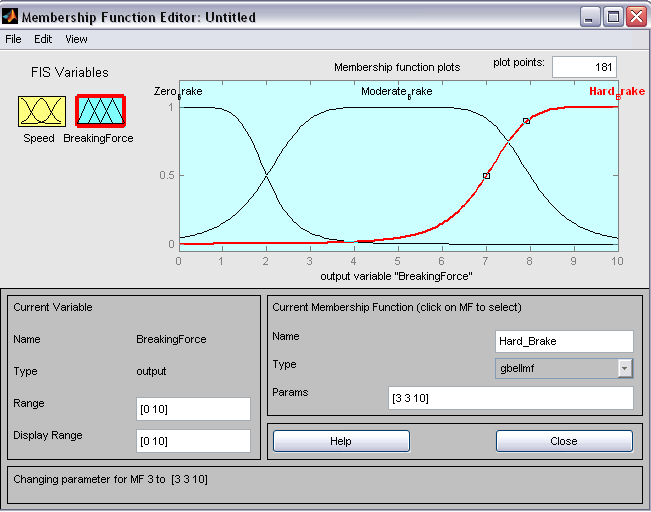 19
Προσθήκη ασαφών κανόνων(1 από 3)
Ανοίγουμε το παράθυρο Rule Editor, επιλέγοντας από το MENU: 
Edit > Rules… ή 
Ctrl+3 ή 
Πατώντας διπλό κλίκ πάνω στο μεσαίο άσπρο πλαίσιο που βρίσκεται ανάμεσα στις μεταβλητές
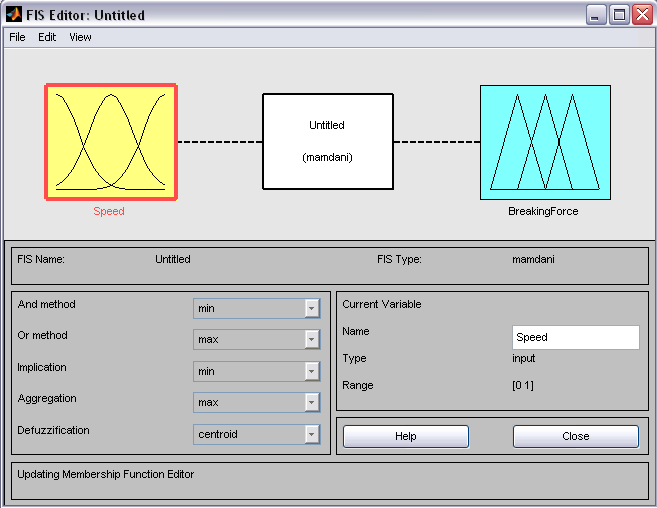 20
Προσθήκη ασαφών κανόνων(2 από 3)
Η ασαφής βάση κανόνων απαρτίζεται από ασαφείς κανόνες της μορφής:
IF < Speed < THEN < Brake Force >
Βασιζόμενοι σε εμπειρικά δεδομένα θα μπορούσαμε να διαμορφώσουμε τρεις ενδεικτικούς ασαφείς κανόνες της μορφής:
21
Προσθήκη ασαφών κανόνων(3 από 3)
Με βάση αυτούς τους κανόνες επιλέγουμε κάθε φορά την σωστή τιμή χ από τη αριστερή λίστα (Speed is), την αντίστοιχή της από τη δεξιά λίστα (BreakingForce is) και προσθέτουμε τον κανόνα στο μοντέλο μας, πατώντας το κουμπί “Add rule”.
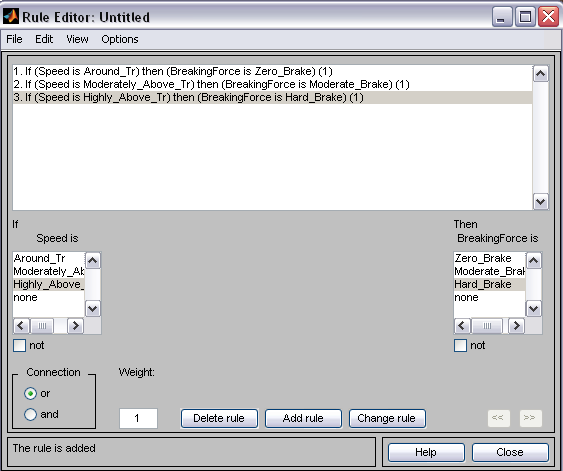 22
Surface Viewer(1 από 2)
Μόλις ολοκληρώσουμε, κλείνουμε το παράθυρο Rule Editor και 
Επιλέγουμε από το MENU: View > Surface ή Ctrl+6, για να δούμε την γραφική παράσταση της ταχύτητας σε σχέση με τη δύναμη πέδησης
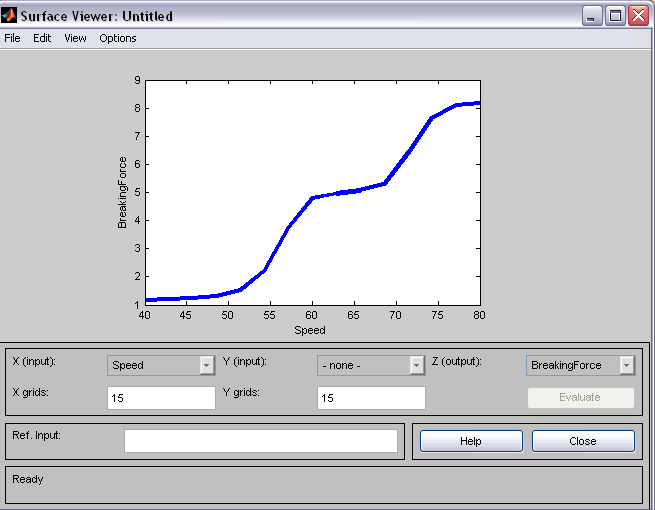 23
Surface Viewer(2 από 2)
Αν επιλέξουμε από το MENU: View > Rules ή Ctrl+5, μπορούμε να δούμε τα αποτελέσματα του συστήματος. 
Να σημειώσουμε πως ρυθμίζοντας την είσοδο, μπορούμε να δούμε την απόκριση του συστήματος ανάλογα με την μέθοδο αποασαφοποίησης (defuzzyfication method) που έχουμε ορίσει στον FIS Editor
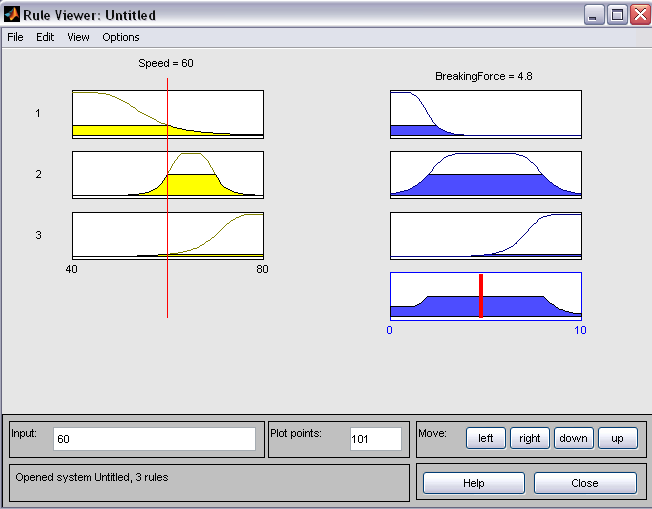 24
Ερωτήσεις(1 από 2)
25
Ερωτήσεις(2 από 2)
26
Τέλος Ενότητας
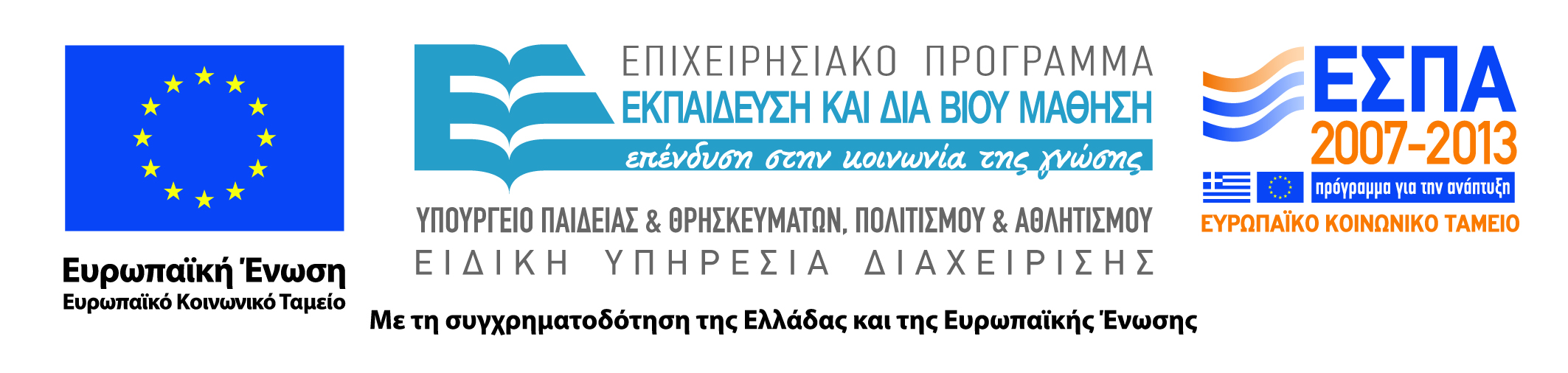 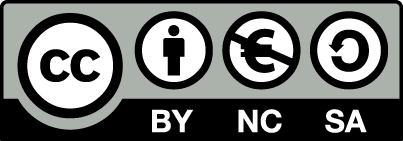 Σημειώματα
Σημείωμα Αναφοράς
Copyright Τεχνολογικό Εκπαιδευτικό Ίδρυμα Αθήνας, Μ. Σαμαράκου, Δ. Μητσούδης, Π. Πρεντάκης 2014. Μ. Σαμαράκου, Δ. Μητσούδης, Π. Πρεντάκης. «Βελτιστοποίηση Ενεργειακών ΣυστημάτωνΕργαστήριο Matlab. Ενότητα 10: Συστήματα Ασαφούς Λογικής (Fuzzy Logic Systems)». Έκδοση: 1.0. Αθήνα 2014. Διαθέσιμο από τη δικτυακή διεύθυνση: ocp.teiath.gr.
Σημείωμα Αδειοδότησης
Το παρόν υλικό διατίθεται με τους όρους της άδειας χρήσης Creative Commons Αναφορά, Μη Εμπορική Χρήση Παρόμοια Διανομή 4.0 [1] ή μεταγενέστερη, Διεθνής Έκδοση.   Εξαιρούνται τα αυτοτελή έργα τρίτων π.χ. φωτογραφίες, διαγράμματα κ.λ.π., τα οποία εμπεριέχονται σε αυτό. Οι όροι χρήσης των έργων τρίτων επεξηγούνται στη διαφάνεια  «Επεξήγηση όρων χρήσης έργων τρίτων». 
Τα έργα για τα οποία έχει ζητηθεί άδεια  αναφέρονται στο «Σημείωμα  Χρήσης Έργων Τρίτων».
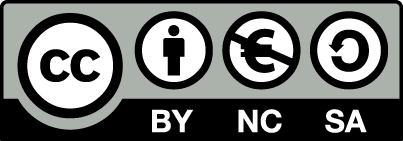 [1] http://creativecommons.org/licenses/by-nc-sa/4.0/ 
Ως Μη Εμπορική ορίζεται η χρήση:
που δεν περιλαμβάνει άμεσο ή έμμεσο οικονομικό όφελος από την χρήση του έργου, για το διανομέα του έργου και αδειοδόχο
που δεν περιλαμβάνει οικονομική συναλλαγή ως προϋπόθεση για τη χρήση ή πρόσβαση στο έργο
που δεν προσπορίζει στο διανομέα του έργου και αδειοδόχο έμμεσο οικονομικό όφελος (π.χ. διαφημίσεις) από την προβολή του έργου σε διαδικτυακό τόπο
Ο δικαιούχος μπορεί να παρέχει στον αδειοδόχο ξεχωριστή άδεια να χρησιμοποιεί το έργο για εμπορική χρήση, εφόσον αυτό του ζητηθεί.
Επεξήγηση όρων χρήσης έργων τρίτων
Δεν επιτρέπεται η επαναχρησιμοποίηση του έργου, παρά μόνο εάν ζητηθεί εκ νέου άδεια από το δημιουργό.
©
διαθέσιμο με άδεια CC-BY
Επιτρέπεται η επαναχρησιμοποίηση του έργου και η δημιουργία παραγώγων αυτού με απλή αναφορά του δημιουργού.
διαθέσιμο με άδεια CC-BY-SA
Επιτρέπεται η επαναχρησιμοποίηση του έργου με αναφορά του δημιουργού, και διάθεση του έργου ή του παράγωγου αυτού με την ίδια άδεια.
διαθέσιμο με άδεια CC-BY-ND
Επιτρέπεται η επαναχρησιμοποίηση του έργου με αναφορά του δημιουργού. 
Δεν επιτρέπεται η δημιουργία παραγώγων του έργου.
διαθέσιμο με άδεια CC-BY-NC
Επιτρέπεται η επαναχρησιμοποίηση του έργου με αναφορά του δημιουργού. 
Δεν επιτρέπεται η εμπορική χρήση του έργου.
Επιτρέπεται η επαναχρησιμοποίηση του έργου με αναφορά του δημιουργού
και διάθεση του έργου ή του παράγωγου αυτού με την ίδια άδεια.
Δεν επιτρέπεται η εμπορική χρήση του έργου.
διαθέσιμο με άδεια CC-BY-NC-SA
διαθέσιμο με άδεια CC-BY-NC-ND
Επιτρέπεται η επαναχρησιμοποίηση του έργου με αναφορά του δημιουργού.
Δεν επιτρέπεται η εμπορική χρήση του έργου και η δημιουργία παραγώγων του.
διαθέσιμο με άδεια 
CC0 Public Domain
Επιτρέπεται η επαναχρησιμοποίηση του έργου, η δημιουργία παραγώγων αυτού και η εμπορική του χρήση, χωρίς αναφορά του δημιουργού.
Επιτρέπεται η επαναχρησιμοποίηση του έργου, η δημιουργία παραγώγων αυτού και η εμπορική του χρήση, χωρίς αναφορά του δημιουργού.
διαθέσιμο ως κοινό κτήμα
χωρίς σήμανση
Συνήθως δεν επιτρέπεται η επαναχρησιμοποίηση του έργου.
31
Διατήρηση Σημειωμάτων
Οποιαδήποτε αναπαραγωγή ή διασκευή του υλικού θα πρέπει να συμπεριλαμβάνει:
το Σημείωμα Αναφοράς
το Σημείωμα Αδειοδότησης
τη δήλωση Διατήρησης Σημειωμάτων
το Σημείωμα Χρήσης Έργων Τρίτων (εφόσον υπάρχει)
μαζί με τους συνοδευόμενους υπερσυνδέσμους.
Χρηματοδότηση
Το παρόν εκπαιδευτικό υλικό έχει αναπτυχθεί στo πλαίσιo του εκπαιδευτικού έργου του διδάσκοντα.
Το έργο «Ανοικτά Ακαδημαϊκά Μαθήματα στο ΤΕΙ Αθήνας» έχει χρηματοδοτήσει μόνο την αναδιαμόρφωση του εκπαιδευτικού υλικού. 
Το έργο υλοποιείται στο πλαίσιο του Επιχειρησιακού Προγράμματος «Εκπαίδευση και Δια Βίου Μάθηση» και συγχρηματοδοτείται από την Ευρωπαϊκή Ένωση (Ευρωπαϊκό Κοινωνικό Ταμείο) και από εθνικούς πόρους.
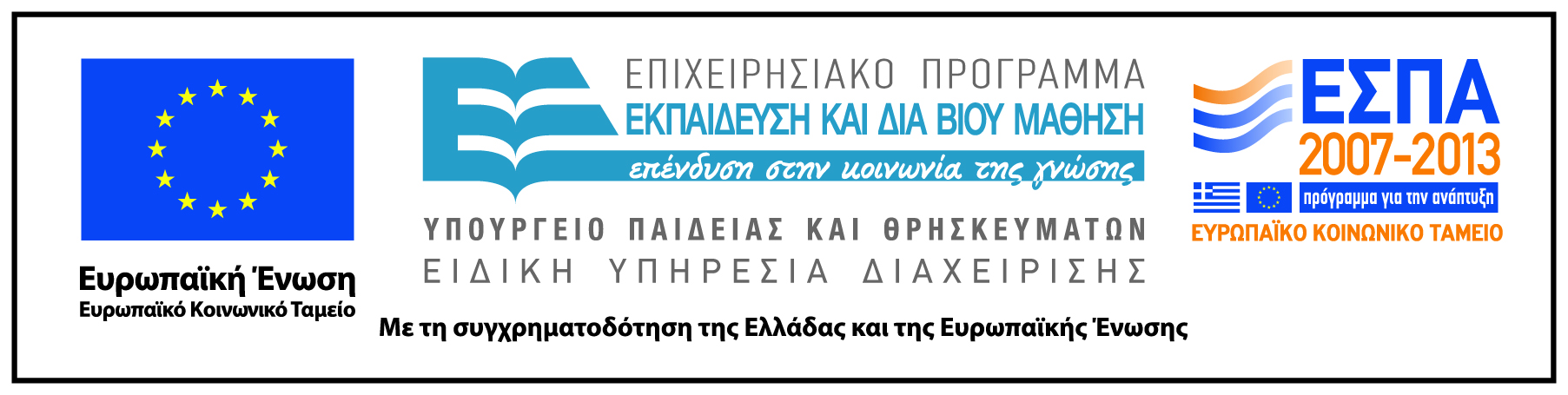